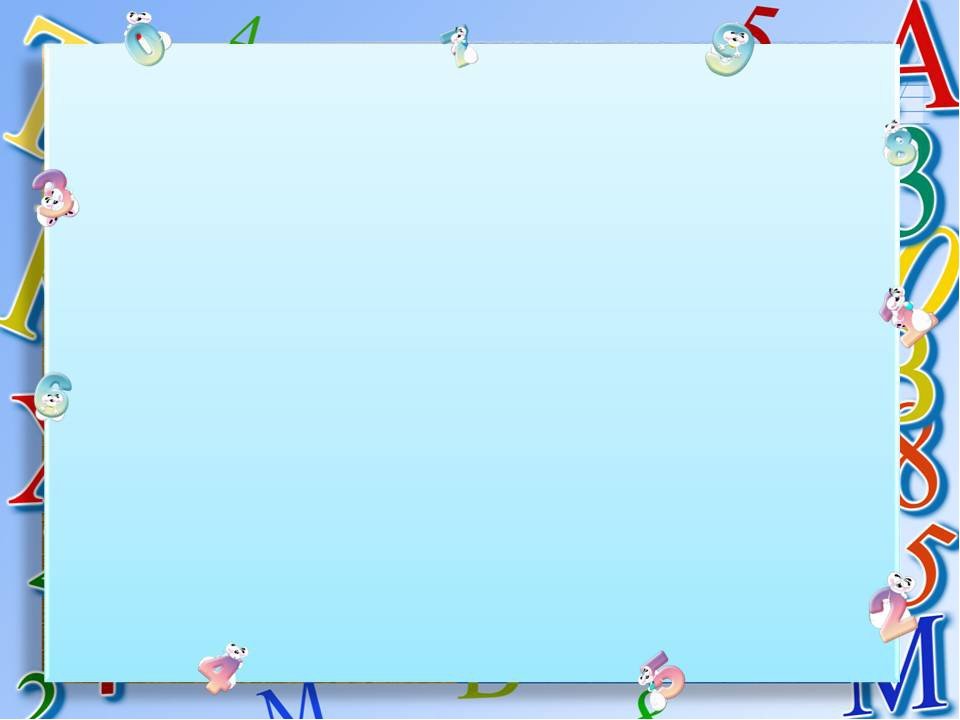 Муниципальное бюджетное дошкольное образовательное учреждение «Зыковский детский сад»Семинар- практикум для педагогов «Учимся, играя. Система игр и упражнений по обучению грамоте в подготовительной группе»                                                                                           2023год
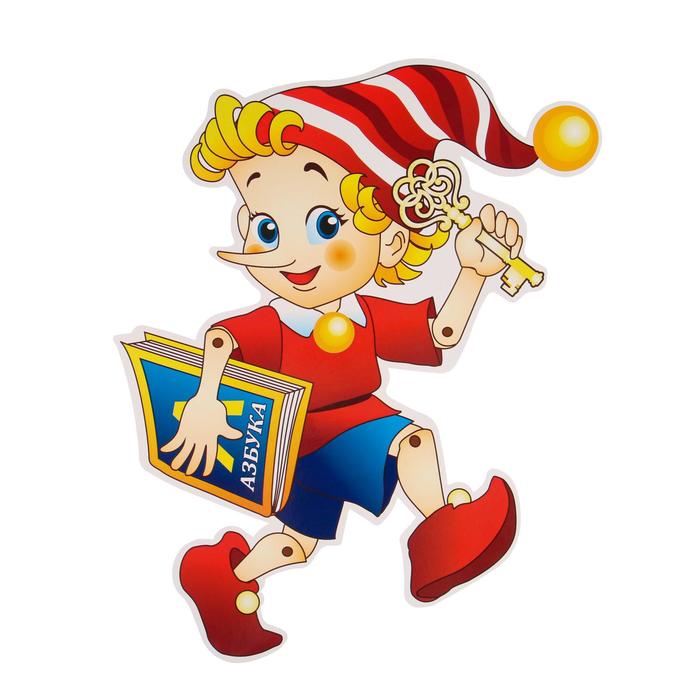 Подготовили воспитатели
 А. А. Стрижнева,
Н. А, Цыряпкина
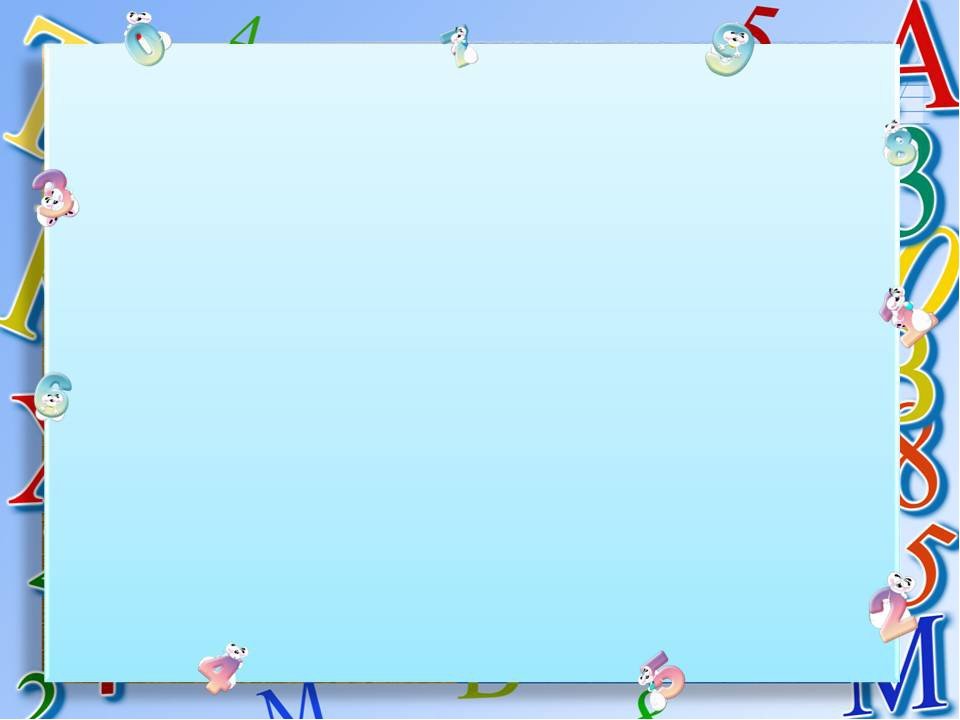 Цель: ознакомление воспитателей  с системой игр и упражнений, основанных на  звуковом аналитико-синтетическом методе подготовки детей к обучению грамоте
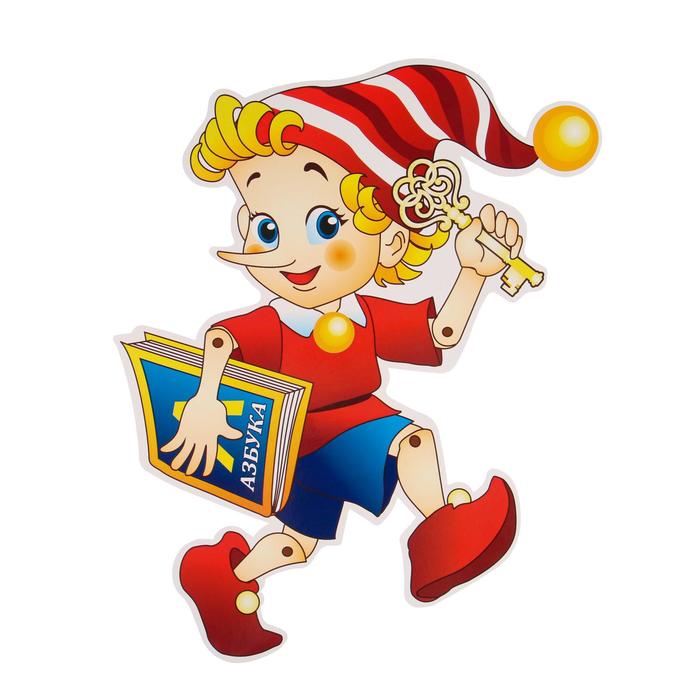 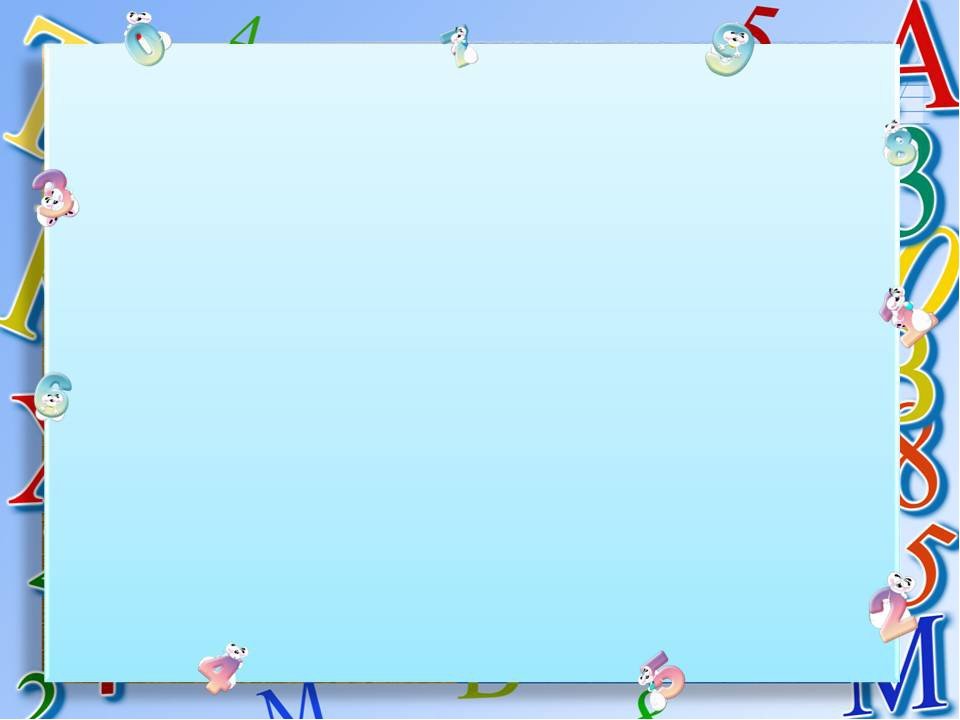 Главные особенности :-анализ и синтез взаимосвязаны; -обучение чтению основано на слоговом принципе;-обучение чтению и письму идут параллельно и одновременно; -усвоение детьми грамоты является предпосылкой развития устной и письменной речи.
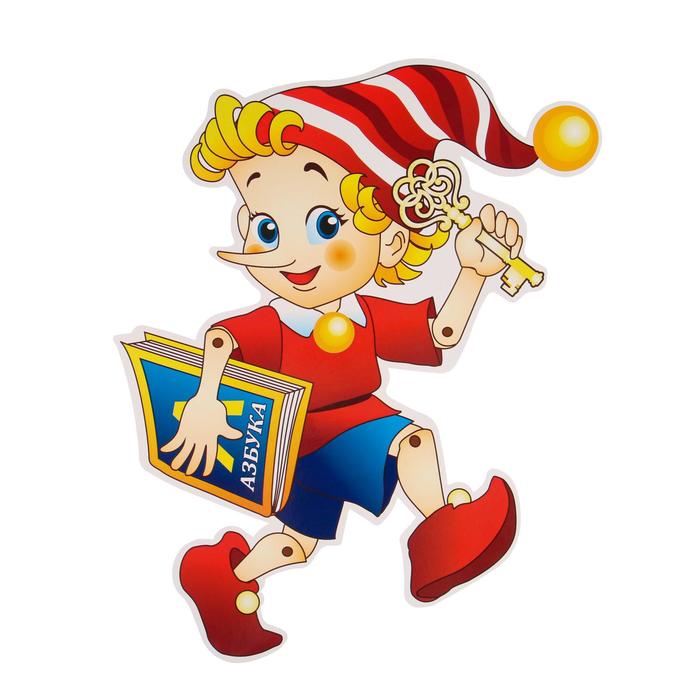 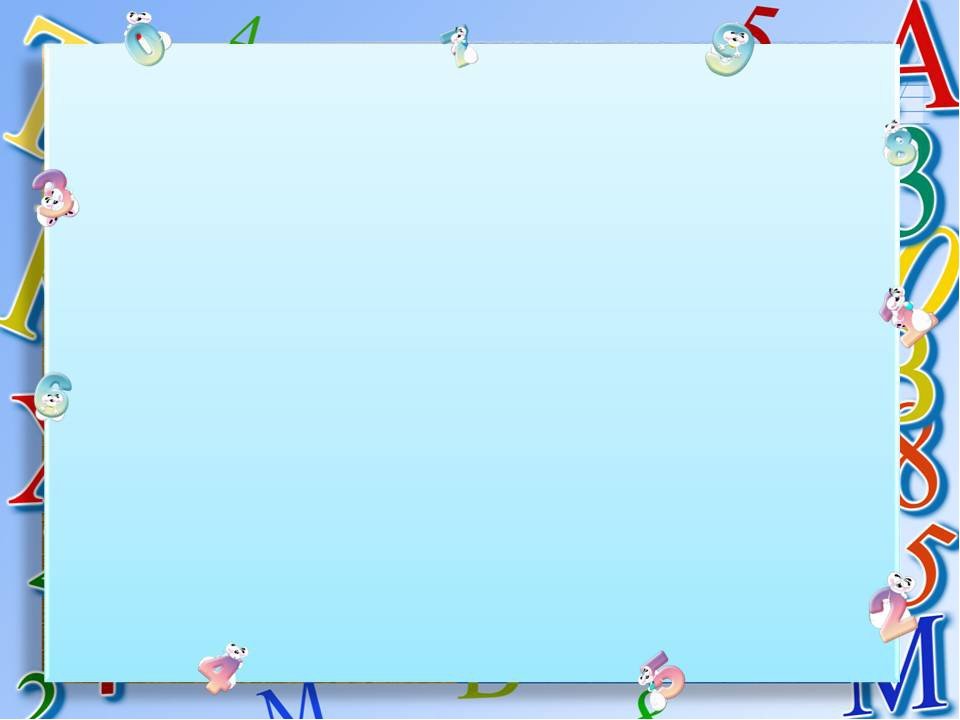 «Чтение есть воссоздание звуковой формы слова по его графической модели».                                                       Д.Б.Эльконин «Сознательно читать и писать может только тот, кто понял звукослоговое строение слова».                                                                                             К.Д. Ушинский
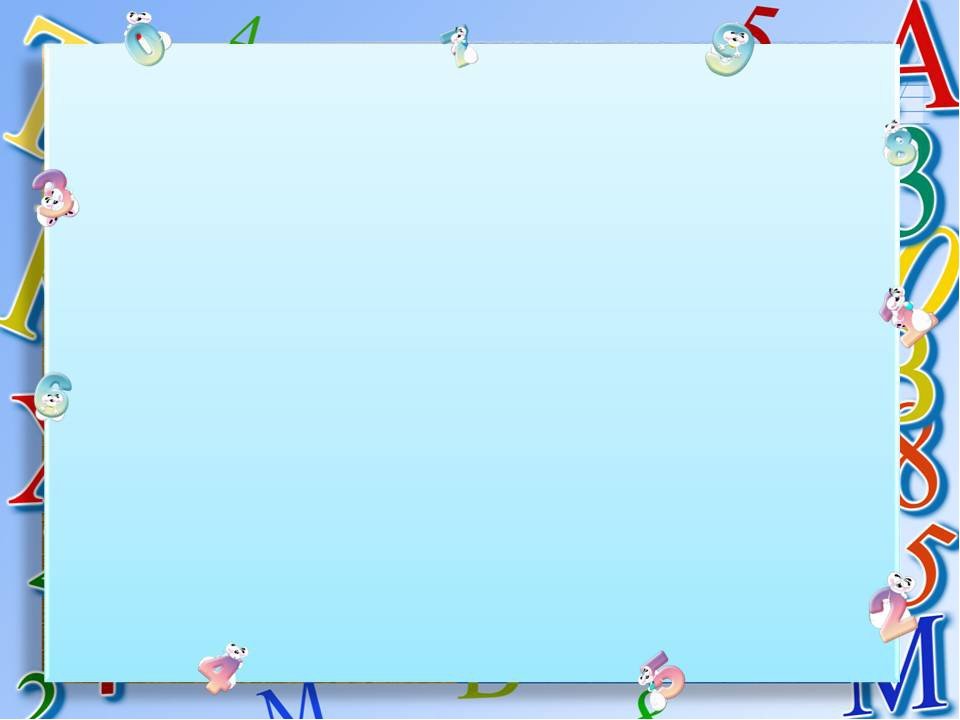 Ведущая деятельность ребенка – игра, а следовательно, обучение должно проходить в занимательной, игровой форме.Навык чтения формируется у ребенка только после овладения навыками звукового и слогового анализа и синтеза.
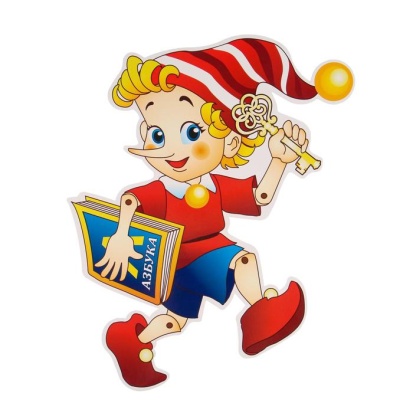 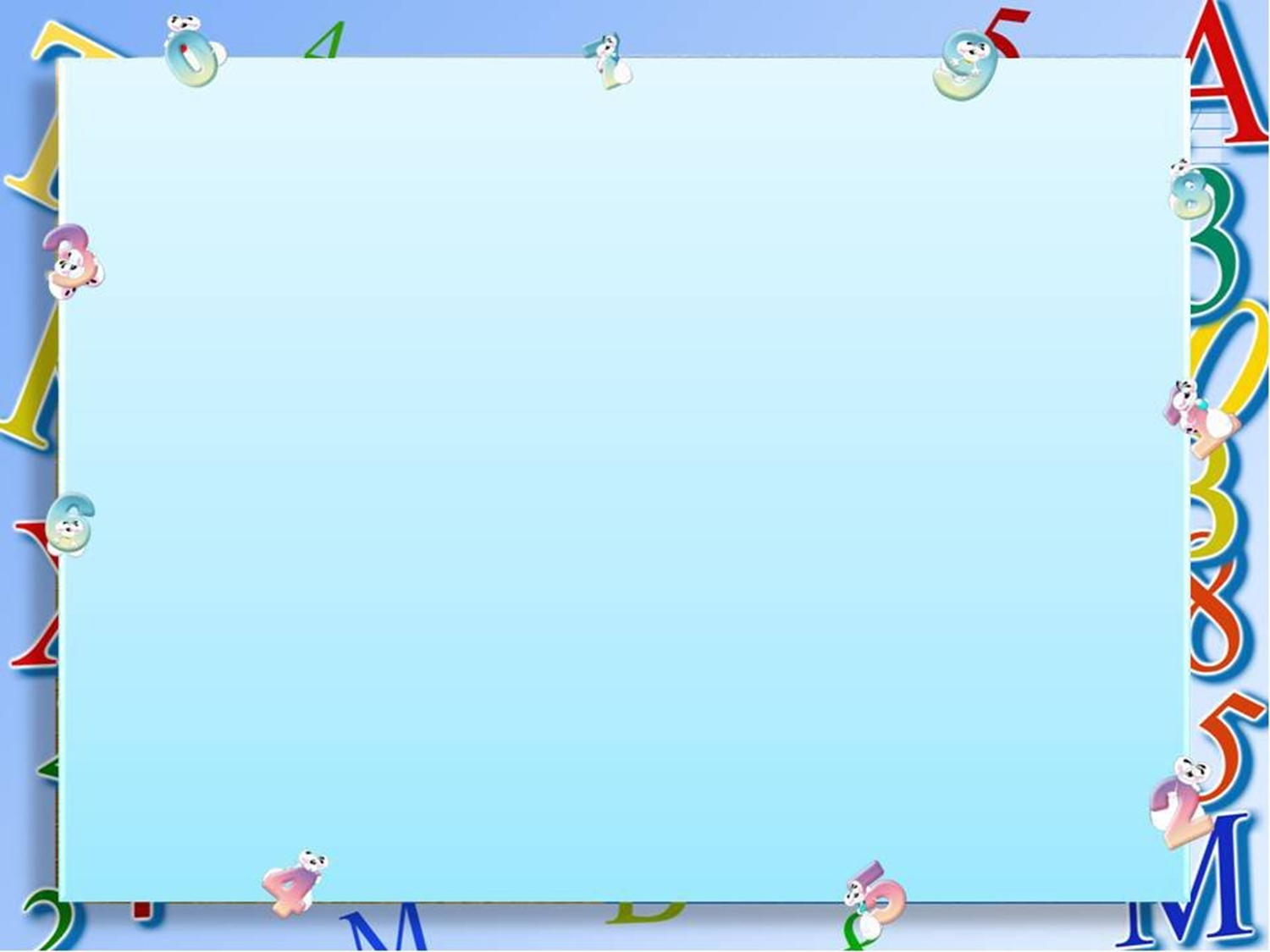 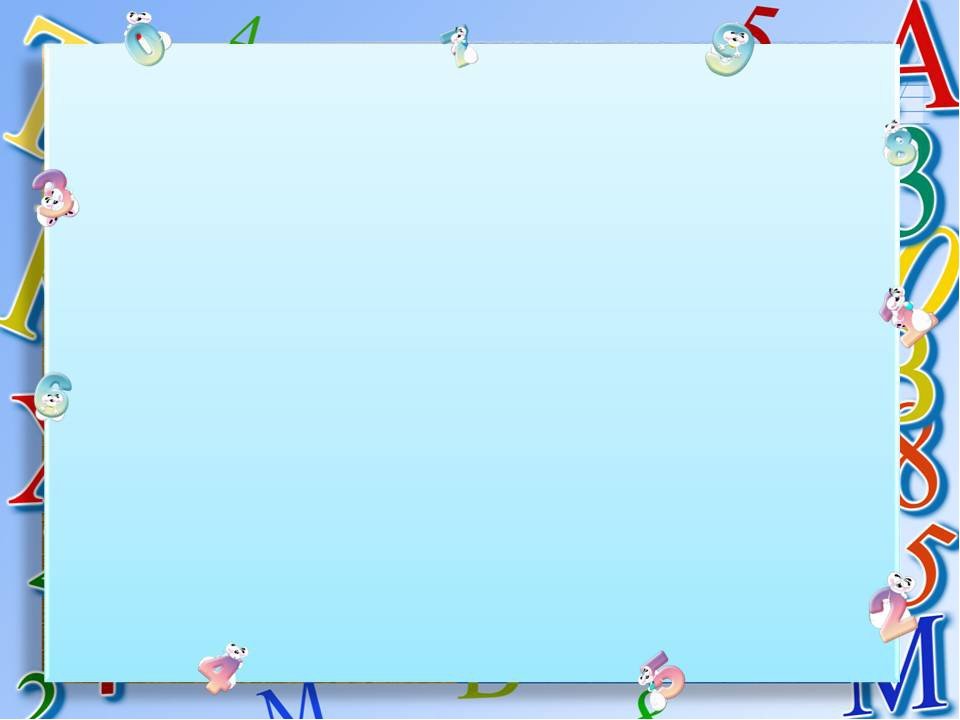 В настоящее время возникает необходимость поиска наиболее эффективного пути обучения
Современная информатизация образовательного пространства включает в себя оснащение техникой , позволяющей в полной мере реализовывать компьютерные технологии обучения.
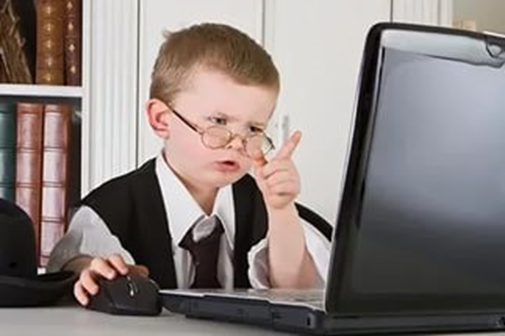 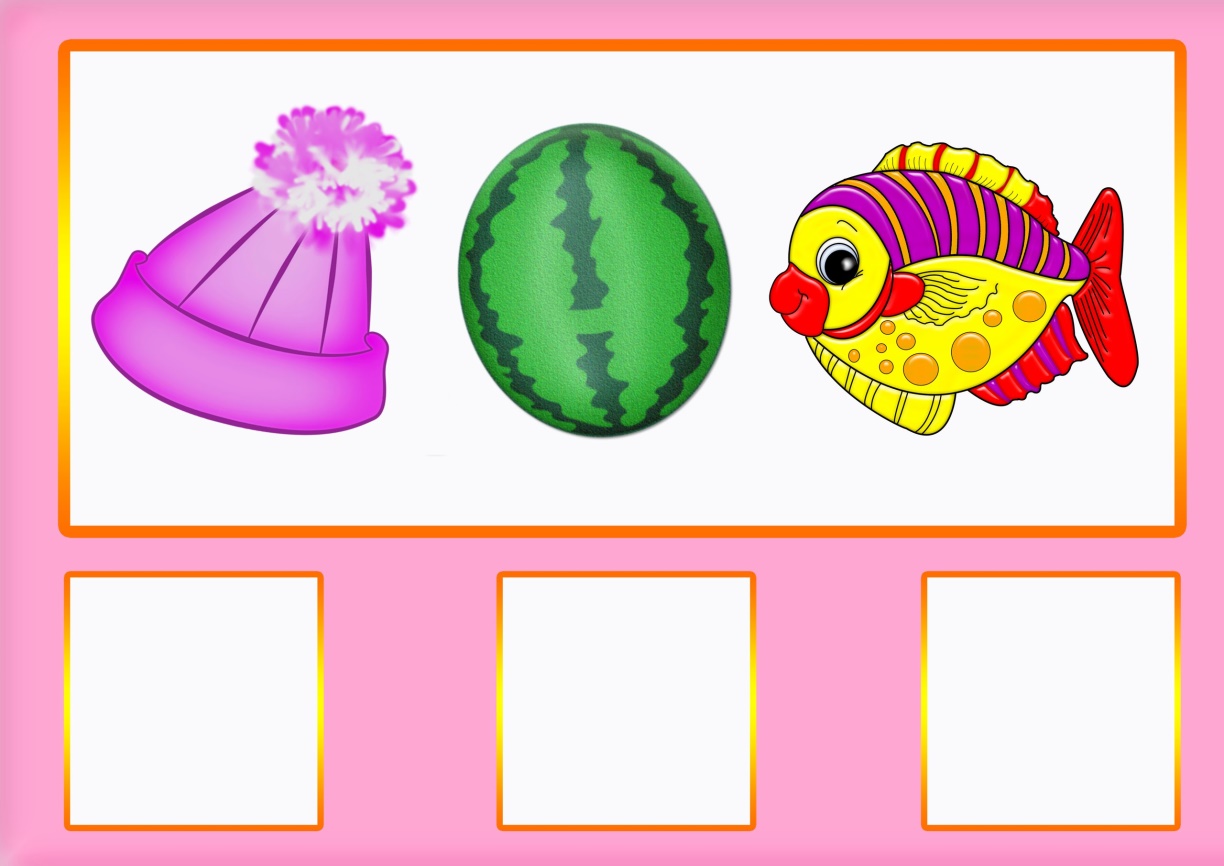 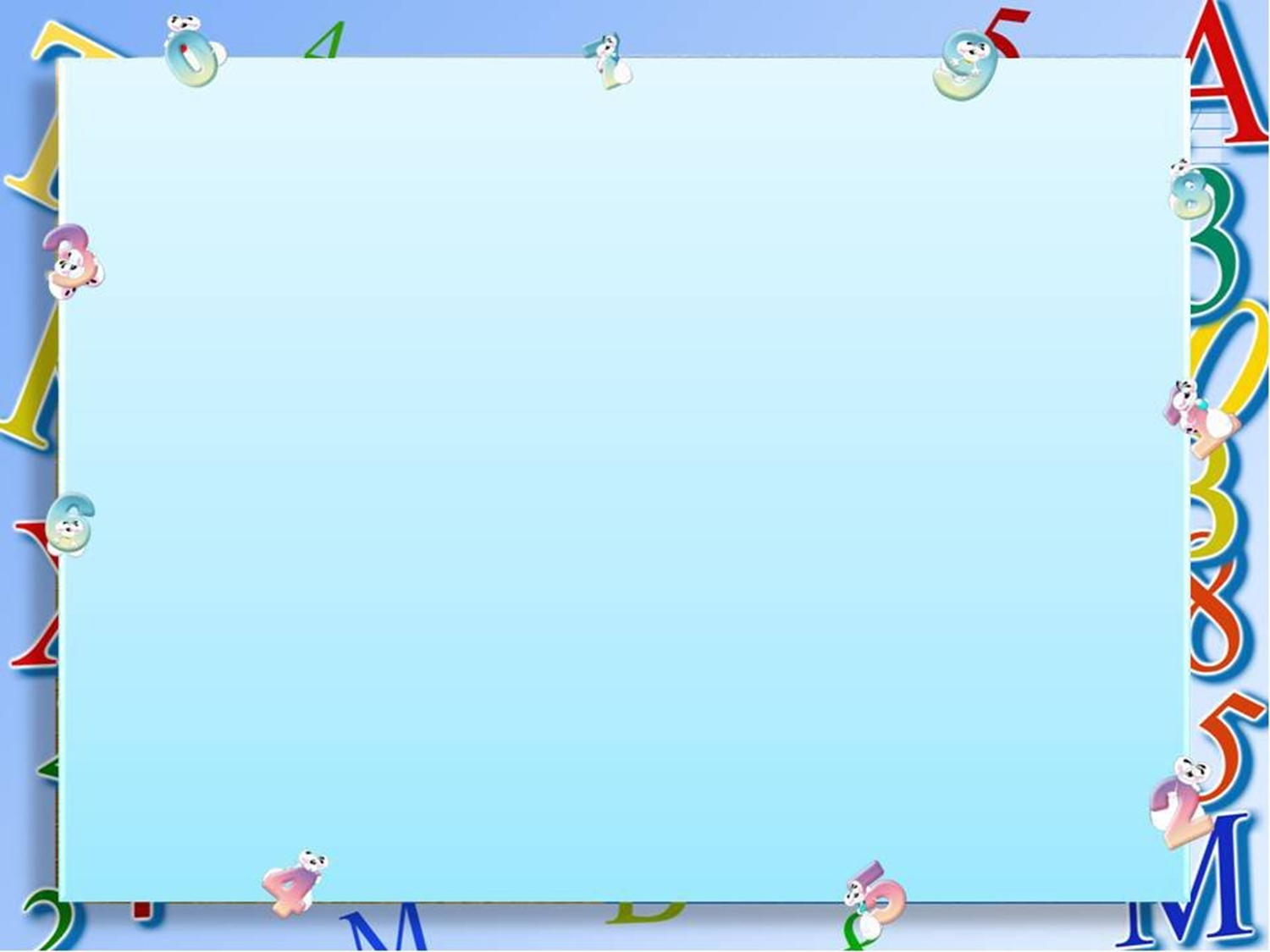 Игры, созданные в программе Microsoft Power Point
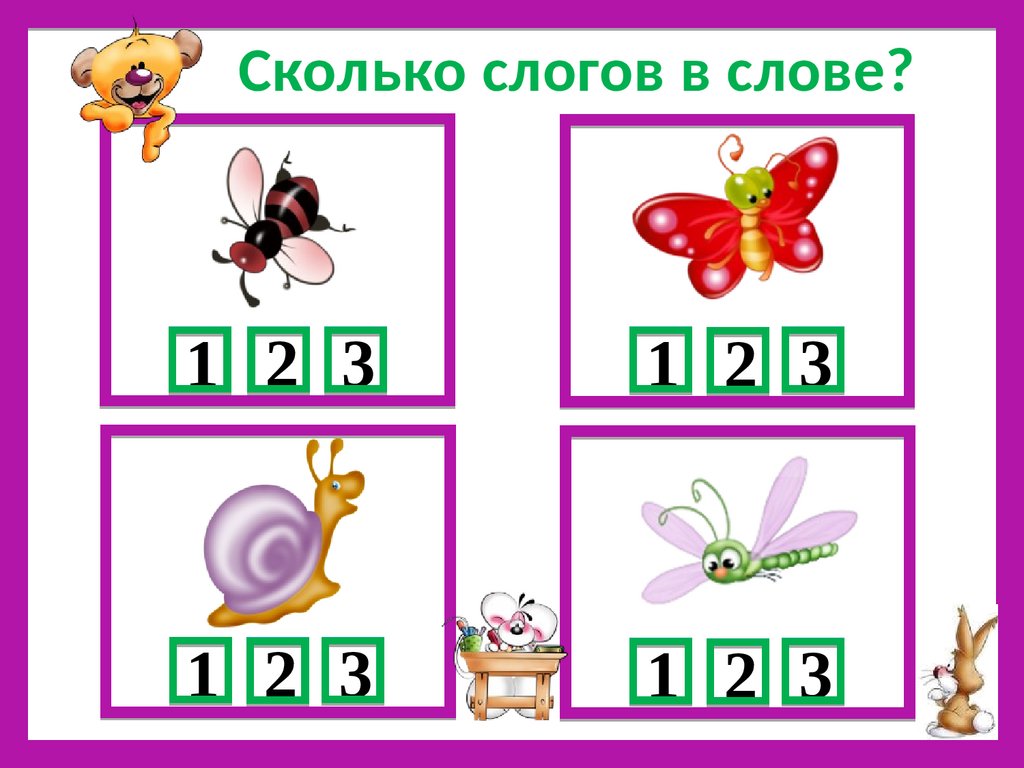 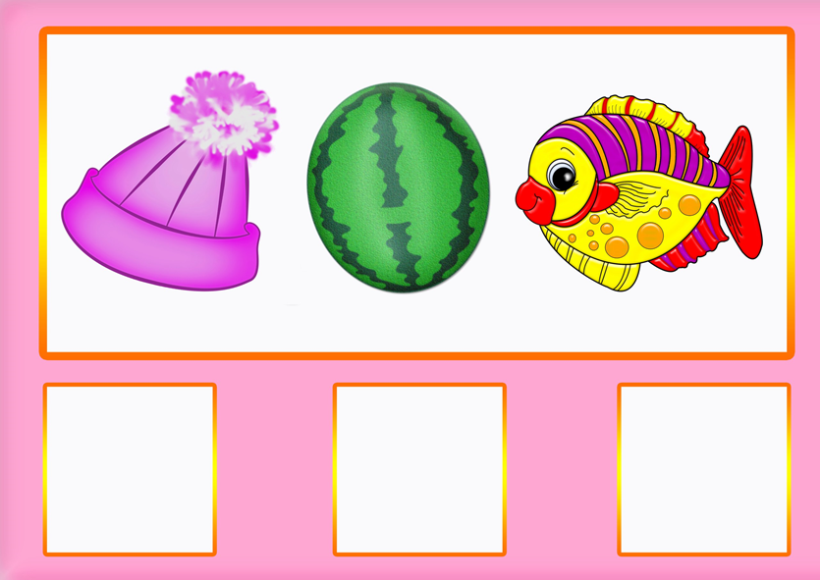 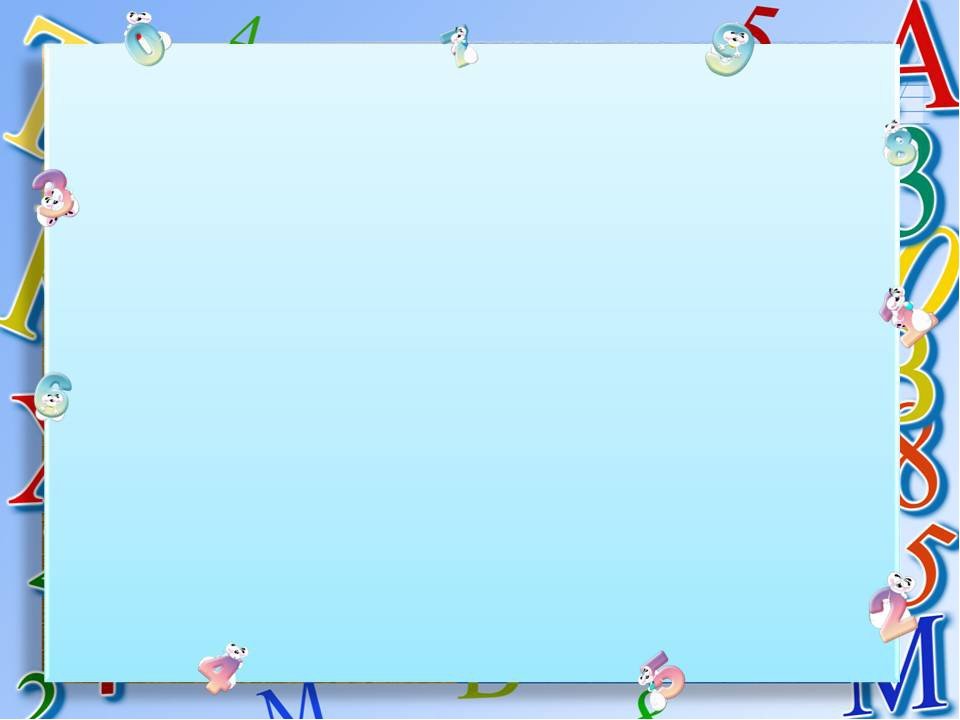 Видеомультфильмы, развивайки для детей
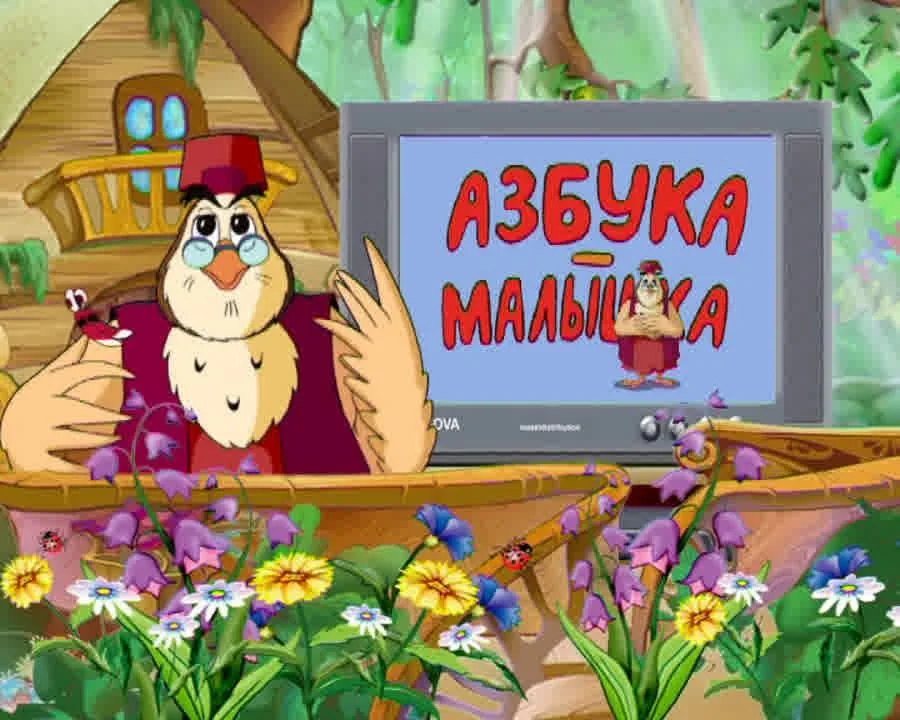 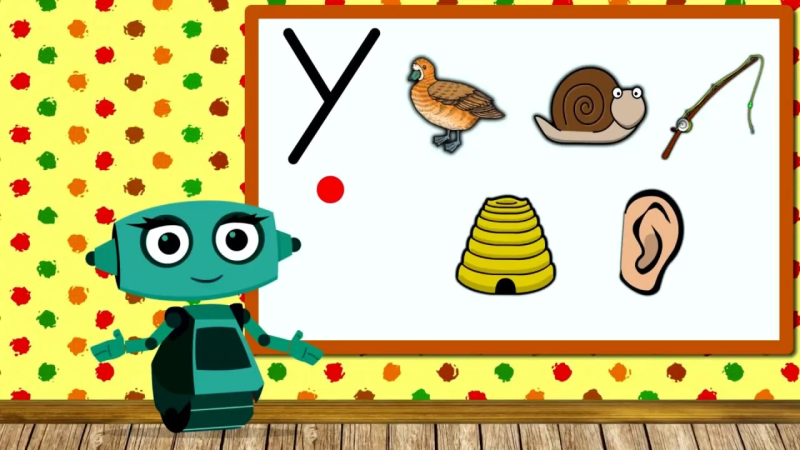 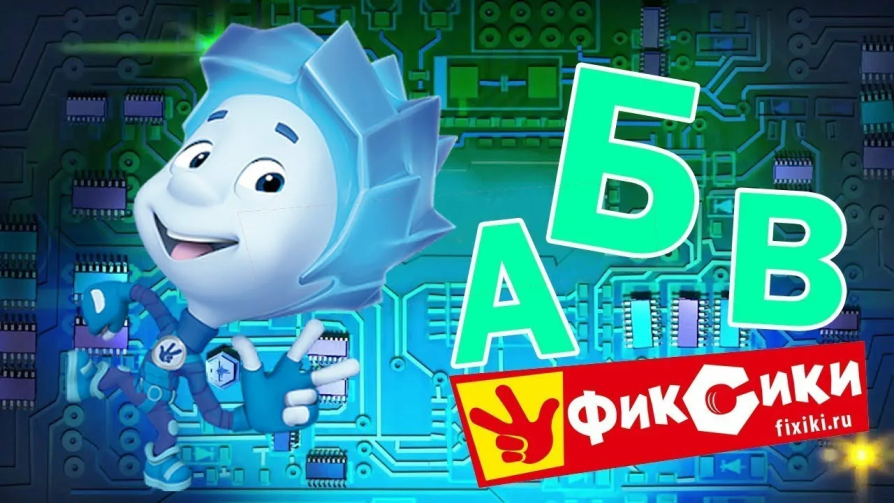 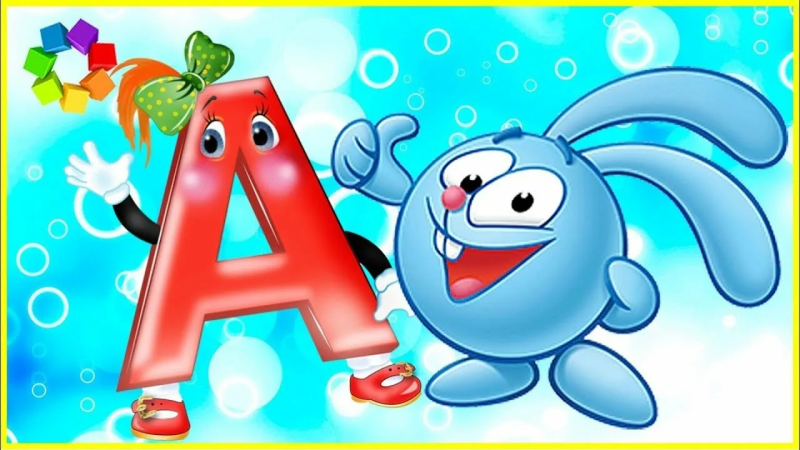 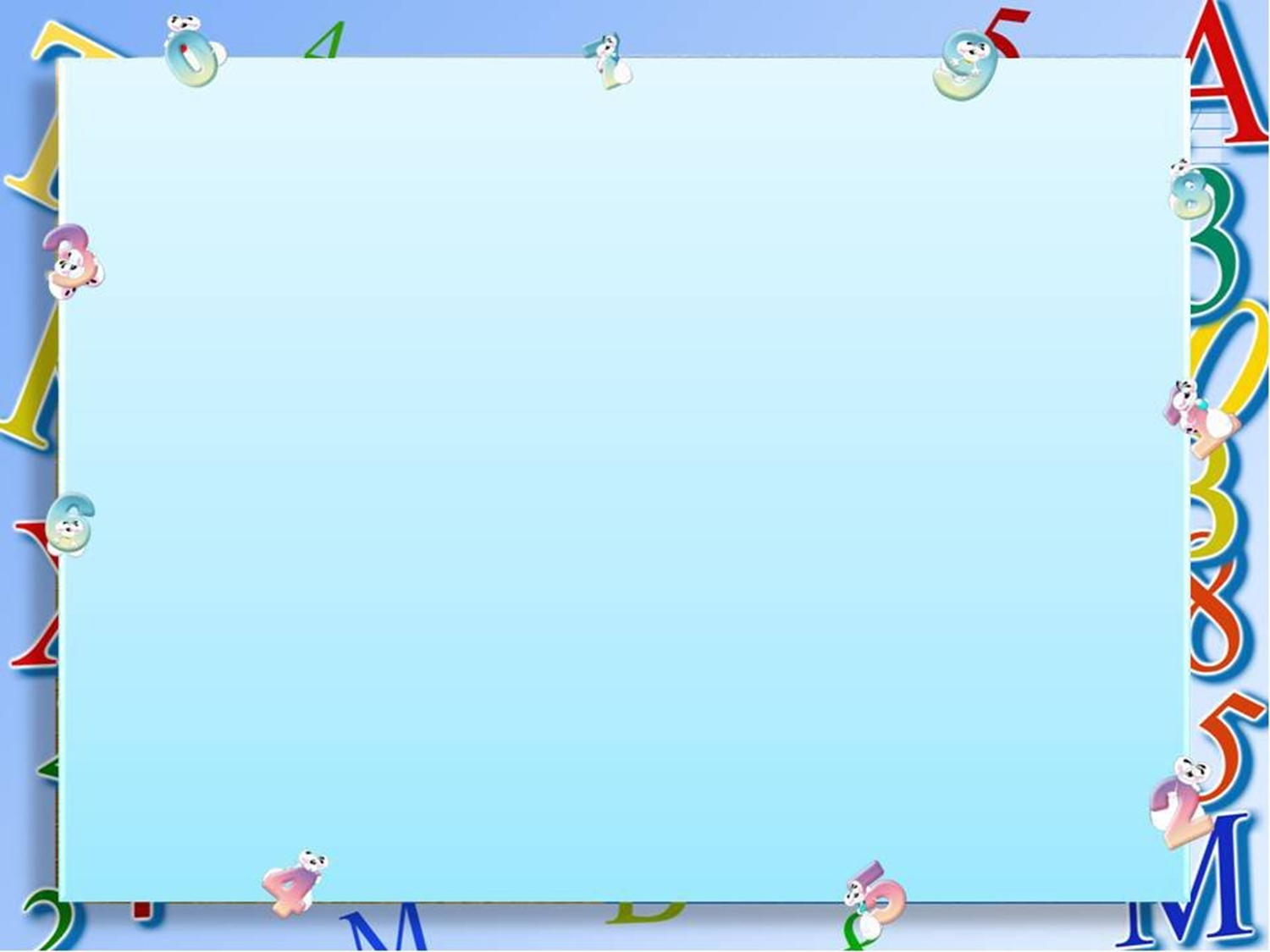 Веб-сервис Learning Apps
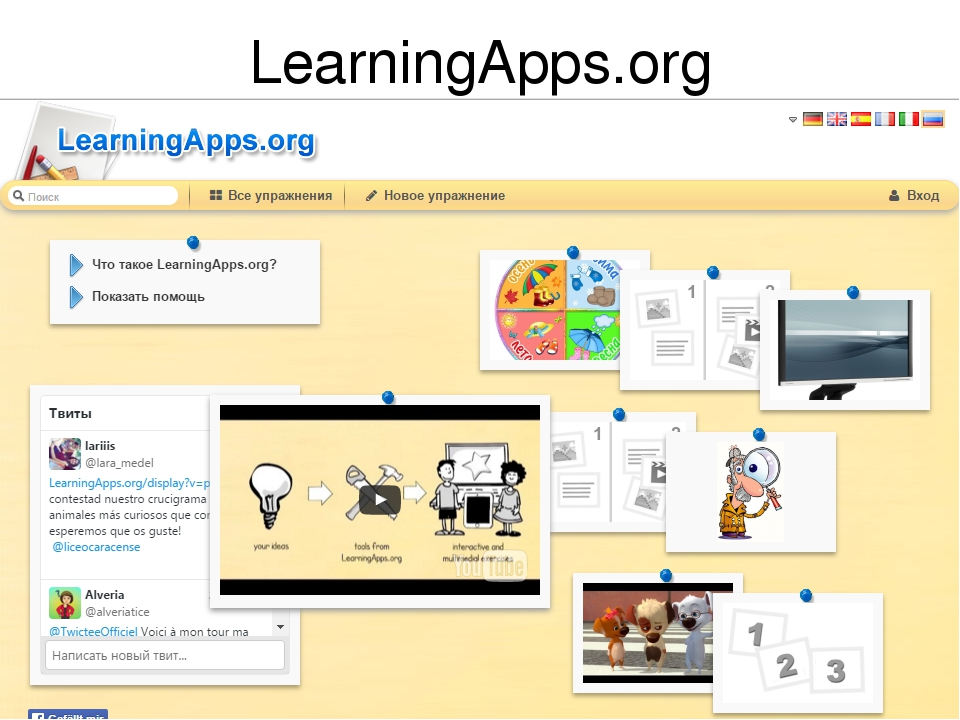 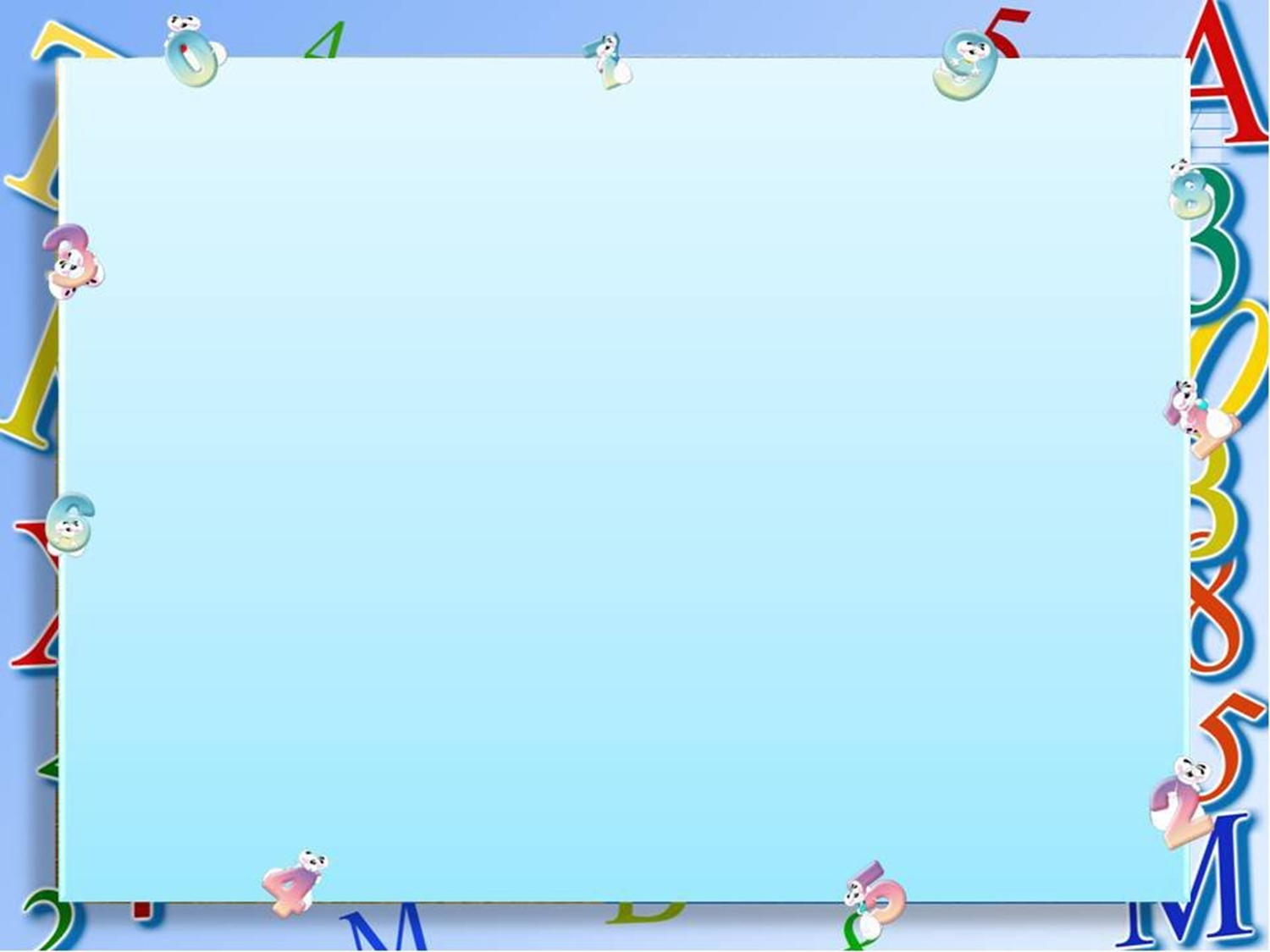 Онлайн-ресурс «Стань школьником с Робобориком»
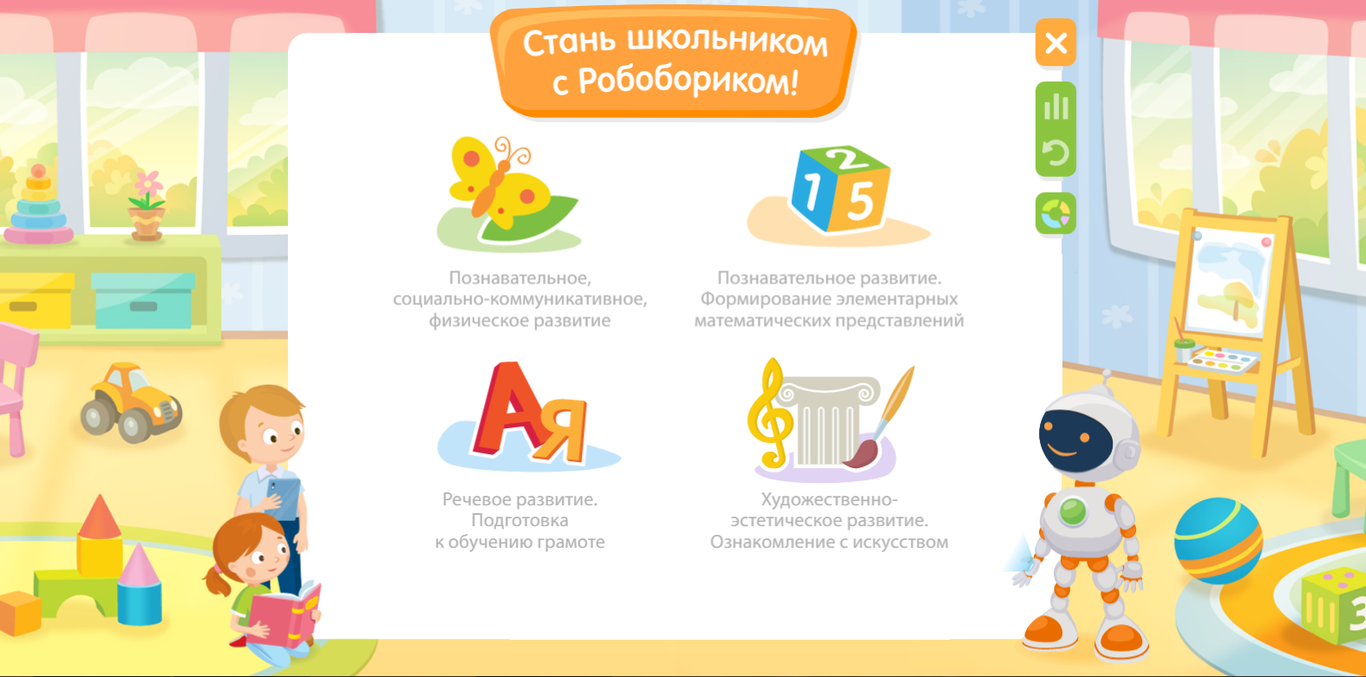 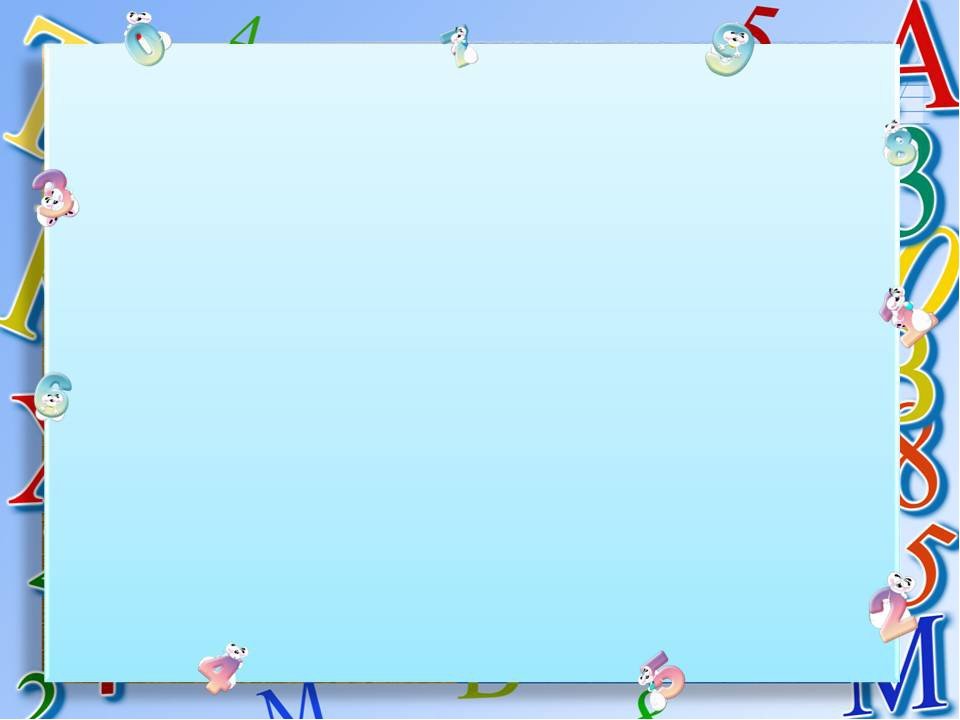 Спасибо за внимание!
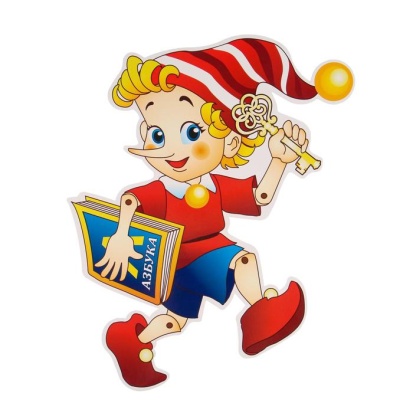